Tomar Conciencia del Cancer Cervical :HPV 101
Presentación Creada Por : Sharon Bond PhD, CNM, FACNM, Medical University of South Carolina
Por qué esto es importante ?
Demasiadas muertes por cancer cervical  
12,000 nuevos diagnosticos cada año 
4200 mujeres mueren anualmente 
Mas alto en mujeres de color, que acceden a tamizaje pero con  menor tendencia a contar con seguimiento de un Pap anormal
~ 100% prevenible con vacunación,  tamizaje y deteccion temprana
Papillomavirus Humano: PVH
El cancer de Cervix está  causado por el PVH
El PVH es común en hombres y mujeres  
El PVH  causa cancer anal, de cervix  y de otros genitales  en mujeres
El PVH causa cancer de pene,  anal, algunos tipos de cancer de cabeza y cuello  en hombres
Trasmisión Sexual : hombre-mujer, del mismo sexo,  genital-genital; genital-boca, anal-genital; heridas microscopicas en piel 	
Trasmision Vertical –madre al feto  (rara)
Cualquiera puede tener PVH !
El PVH HPV presenta menor tendencia a desaparecer en mujeres de mas de 30 años .

La incidencia de cancer cervical aumenta en mujeres de 30 o mas años  
El cancer Cervical tarda  10-20 años en desarrollarse . Las mujeres que ya no son sexualmente activas , igual deberian hacerse periodicamente un Pap.
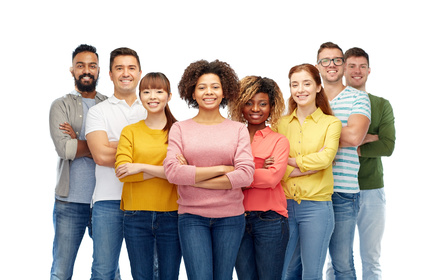 Donde está el Cervix?
Factores de riesgo para el Cancer Cervical
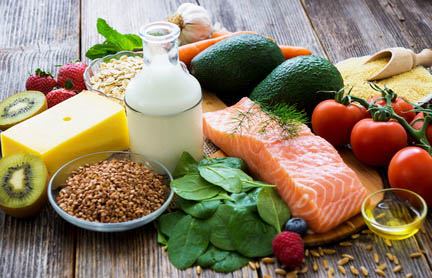 Infección por VPH
No hacerse Pap en forma regular  – empezar a los 21 años 
Enfermedades que debilitan tu sistema inmune  (VIH)
Fumar
Dieta
Multiples parejas sexuales durante la vida 
Chlamydia (ETSs)
Pobreza 
Antedecentes familiares 
DES
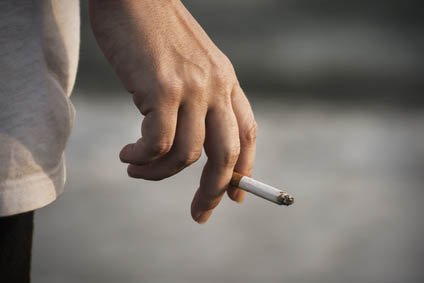 Infección por VPH
CDC: 6 millones de infecciones nuevas por año in EEUU; 75% en gente joven de  15-24
La mayoría de VPH   desaparece  
No todos los VPH causan cáncer 
La mayoría de VPH  no causa daño a la mayor parte de hombres y mujeres
Algunas  infecciones  por VPH persisten y se vuelven cancer en hombres y mujeres- no sabemos por qué
Qué controles puede hacerse la gente para el VPH ?
Las mujeres pueden acceder al tamizaje por test de Papanicolaou, test de VPH o examen pélvico (visual) 

No hay formas aprobadas por la FDA para controlar a varones. El diagnostico se hace por inspección visual
Enfermedades relacionadas al VPH
Las infecciones por VPH causan verrugas en genitales externos , tests de Pap anormales, obstrucción de las cuerdas vocales en niños pequeños y  cancer en adultos
La mayoría adquiere  VPH cuando empieza a tener sexo pero no lo sabe!
Costo de Enfermedades relacionadas al VPH
El VPH es caro ! 
500,000 casos de verrugas  genitales cada año 
Evaluar Tests de Pap anormales, tratar verrugas , consultas medicas, cuestan  billones de dolares
Temores Psicologicos, verguenza e incomodidad
Age Matters!!!
Yo  soy 
 joven!
Cómo se Previene el Cancer Cervical (Deteniendo la Infección por VPH!)
Vacunación para niñas y niños de 11-12 años  (9-26)
Abstinencia
Esperar a ser mayor para tener  sexo
Preservativos
Limitar el número de parejas  sexuales en la vida 
Chequeos Regulares
No fumar
Es tiempo de Actuar!
Educar, educar! ACTUAR!!
El conocimiento es poder  – hay que ver la imagen completa 
Proveedores de Salud 
Iglesias, grupos juveniles, padres/escuelas 
Organizaciones: NCCC, Tamika’s Friends
Contacta con tus legisladores
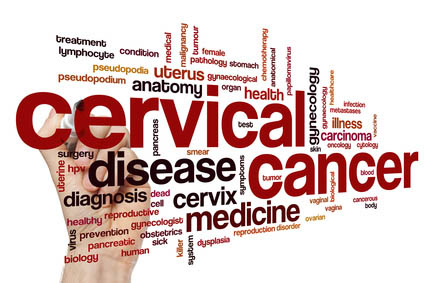 Gracias!
Referencias  & Fuentes
http://www.cdc.gov/hpv/index.html
http://www.cervicalcancerfreecoalition.org/partners/partner-states/south-carolina-3/
http://www.nccc-online.org/index.php?option=com_content&view=article&id=122
http://tamikaandfriends.org/